Salt Partners
Analysing global salt supply developments
Vladimir M. Sedivy  MSc (Hons) Chem Eng, IMDPresidentSalt Partners Ltd, Zurich, Switzerland
17th World Chloralkali Conference, 20.–21.6.2013, Pan-Pacific, Singapore
Salt Partners
Flight over Australian Saltfields
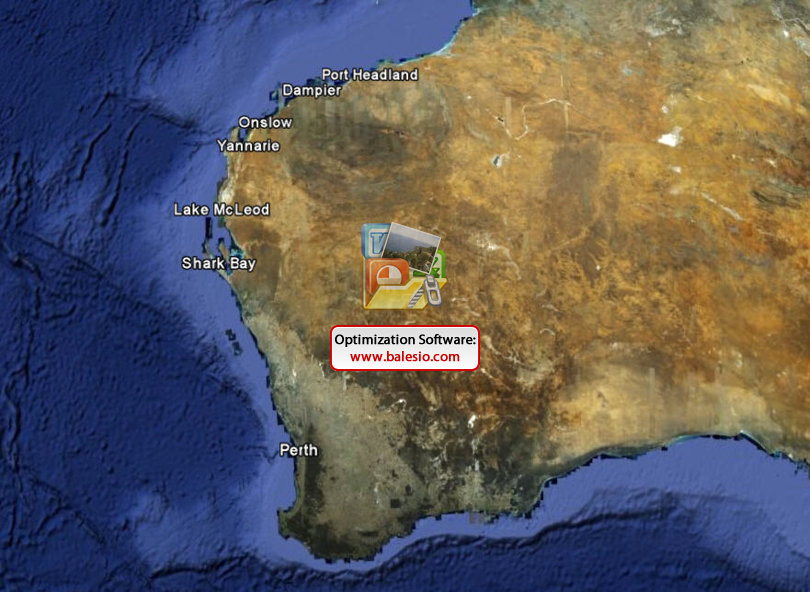 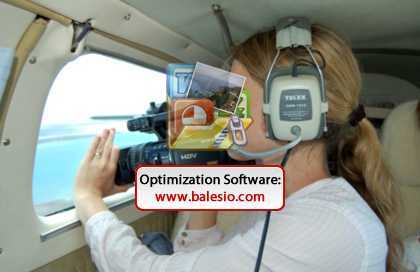 Vladimir M. Sedivy
Salt Partners Ltd, Zurich, Switzerland
Salt Partners flew over some of the world largest solar saltfields. Isabella Sedivy was shooting pictures.
GOOGLE EARTH
17th World Chloralkali Conference, 20.–21.6.2013, Pan-Pacific, Singapore
Salt Partners
Shark Bay Salt Stockpiles
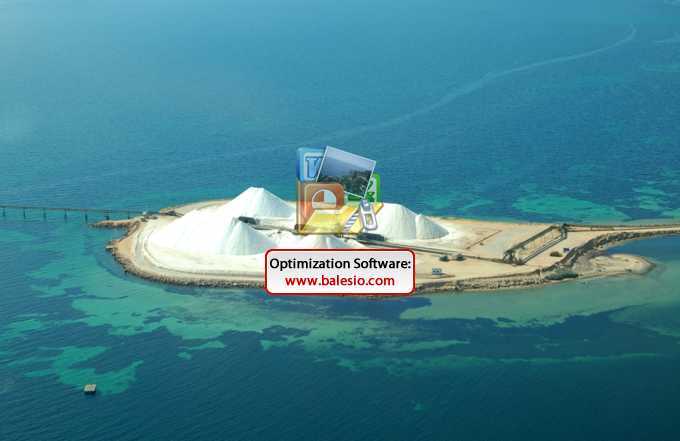 The Shark Bay stockpiles are 200m long and 60m wide. Their design capacity is 250’000 t. They were less than half full.
Vladimir M. Sedivy
Salt Partners Ltd, Zurich, Switzerland
SALT PARTNERS
17th World Chloralkali Conference, 20.–21.6.2013, Pan-Pacific, Singapore
Salt Partners
Shark Bay Salt Stockpiles
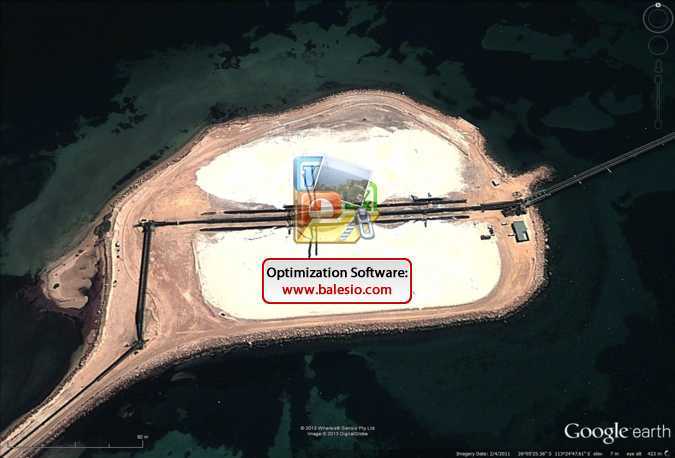 Vladimir M. Sedivy
Salt Partners Ltd, Zurich, Switzerland
In early 2003, viewed on Google Earth, the Shark Bay stockpiles were still about half full.
17th World Chloralkali Conference, 20.–21.6.2013, Pan-Pacific, Singapore
Salt Partners
Lake McLeod Salt Stockpile
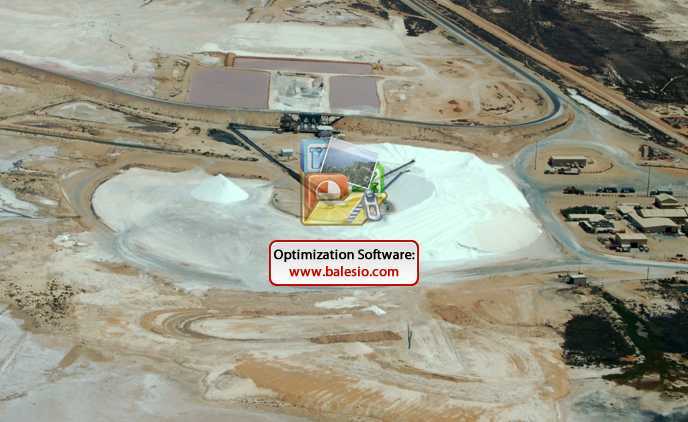 At Lake McLeod, the stockpile next to the wash plant has a design capacity of 1’500’000 t. It was about 12% full.
Vladimir M. Sedivy
Salt Partners Ltd, Zurich, Switzerland
SALT PARTNERS
17th World Chloralkali Conference, 20.–21.6.2013, Pan-Pacific, Singapore
Salt Partners
Lake McLeod Salt Stockpile
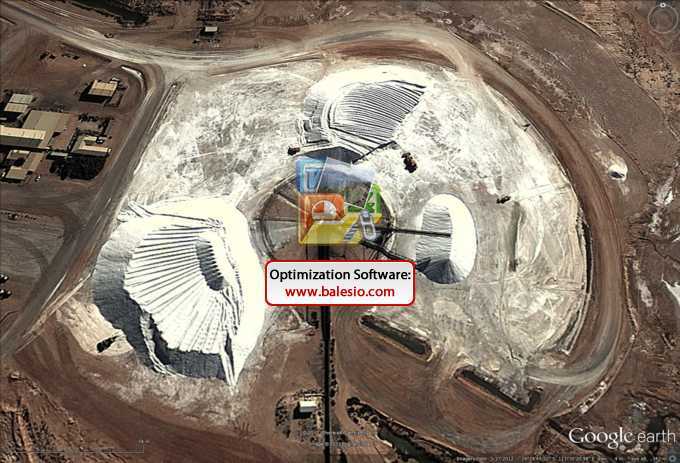 Vladimir M. Sedivy
Salt Partners Ltd, Zurich, Switzerland
Also the Lake McLeod stockpile pictured in 2013 didn’t show much change.
17th World Chloralkali Conference, 20.–21.6.2013, Pan-Pacific, Singapore
Salt Partners
Onslow Salt Stockpile
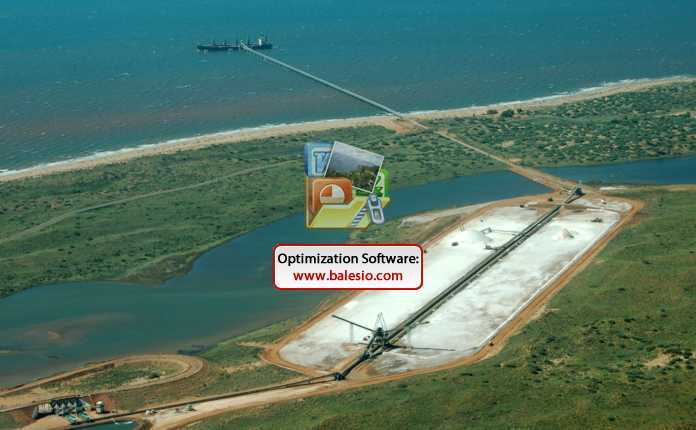 Onslow stockpile was designed for 500‘000 t of salt. On 2.2.2009, there was virtually no salt left. The picture shows the shipment of last salt from Onslow stockpile.
Vladimir M. Sedivy
Salt Partners Ltd, Zurich, Switzerland
SALT PARTNERS
17th World Chloralkali Conference, 20.–21.6.2013, Pan-Pacific, Singapore
Salt Partners
Onslow Salt Stockpile
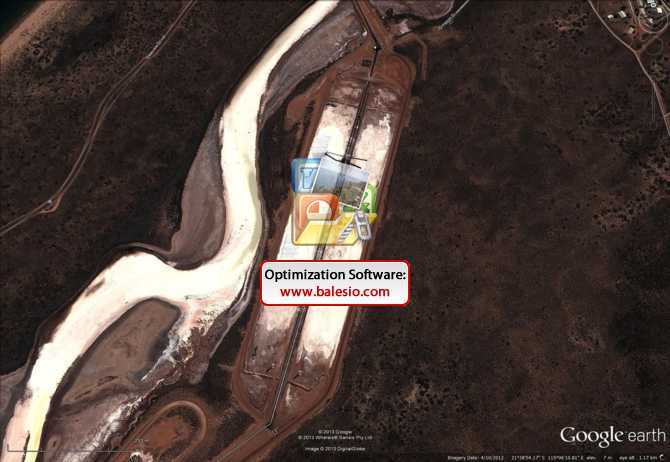 Vladimir M. Sedivy
Salt Partners Ltd, Zurich, Switzerland
This Google Earth image from 2013 shows Onslow stockpile about 20% full.
17th World Chloralkali Conference, 20.–21.6.2013, Pan-Pacific, Singapore
Salt Partners
Onslow Crystallisers
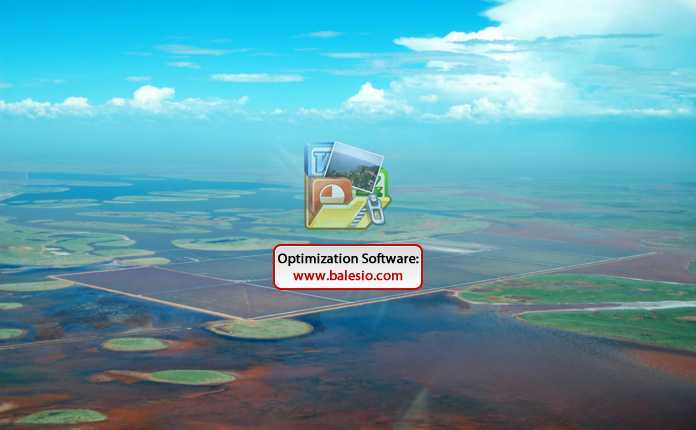 Vladimir M. Sedivy
Salt Partners Ltd, Zurich, Switzerland
On 27.1.2009 the Onslow saltworks were flooded by cyclone Dominic.
SALT PARTNERS
17th World Chloralkali Conference, 20.–21.6.2013, Pan-Pacific, Singapore
Salt Partners
Onslow Brine Pond No. 1
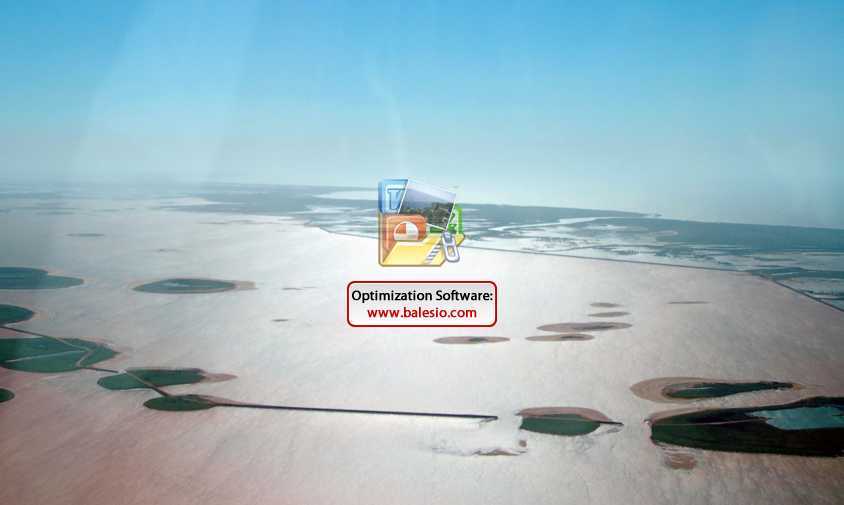 Onslow brine pond one week after it was hit by the cyclone Dominic. The dikes were broken through at three locations. Brine was flowing out, to the sea. It took many months to restore full production.
Vladimir M. Sedivy
Salt Partners Ltd, Zurich, Switzerland
SALT PARTNERS
17th World Chloralkali Conference, 20.–21.6.2013, Pan-Pacific, Singapore
Salt Partners
Tropical Cyclone Dominic
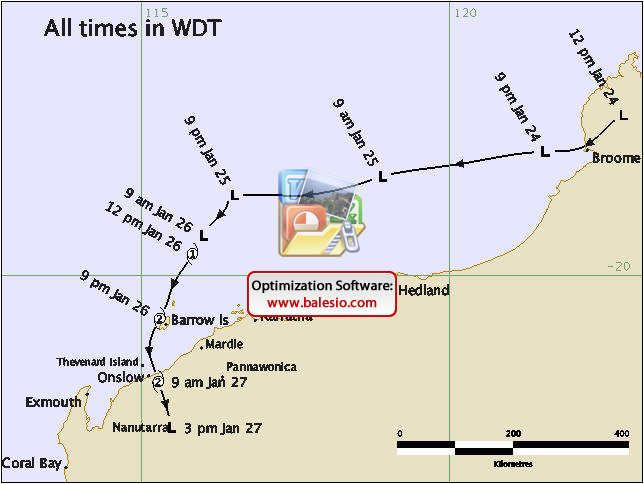 The Onslow saltfield was hit by tropical cyclone Dominic on 27.1.2009. Dominic was a moderate, category 2 cyclone with wind gust 140 km/h and 240 mm rainfall.
Vladimir M. Sedivy
Salt Partners Ltd, Zurich, Switzerland
Australian Bureau of Meteorology
17th World Chloralkali Conference, 20.–21.6.2013, Pan-Pacific, Singapore
Salt Partners
Dampier Original Drying Stockpile
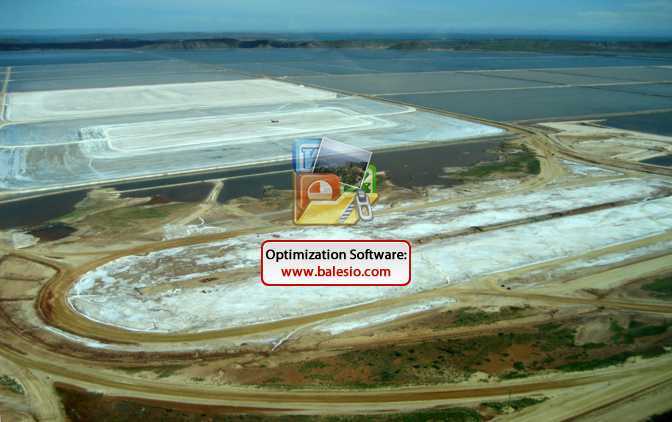 At Dampier, the original drying stockpile was designed for up to 2’000’000 t. It is not being used any more. Harvested salt is hauled to the new washing plant near the sea shore.
Vladimir M. Sedivy
Salt Partners Ltd, Zurich, Switzerland
SALT PARTNERS
17th World Chloralkali Conference, 20.–21.6.2013, Pan-Pacific, Singapore
Salt Partners
Dampier Original Intermediate Stockpile
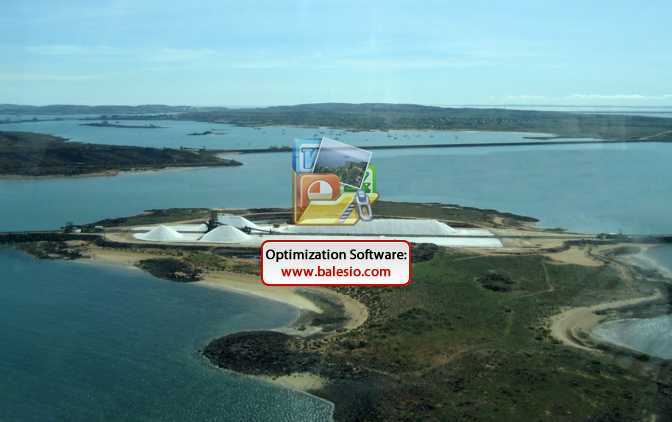 The two Dampier original intermediate stockpiles are now used to dry the salt washed in a new washing plant. They are 400 m long and 55 m wide. They can hold up to 500’000 t. The pictured stock is estimated at about 170’000 t or 36% of design capacity.
Vladimir M. Sedivy
Salt Partners Ltd, Zurich, Switzerland
SALT PARTNERS
17th World Chloralkali Conference, 20.–21.6.2013, Pan-Pacific, Singapore
Salt Partners
Dampier Original Intermediate Stockpile
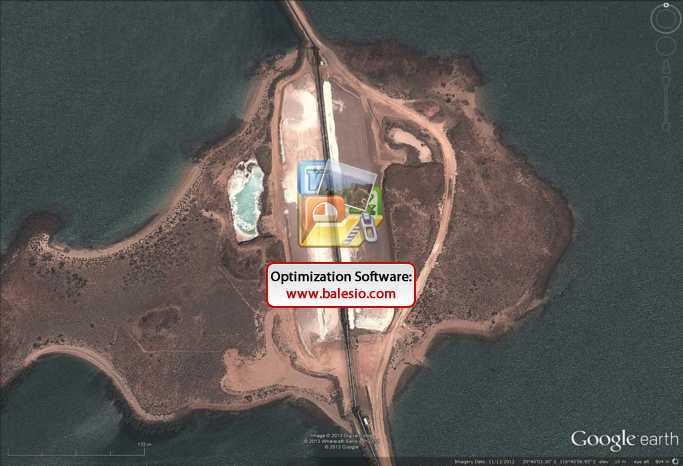 The Google Earth image from 2013 shows only about 35% of the Dampier intermediate stockpile to hold salt.
Vladimir M. Sedivy
Salt Partners Ltd, Zurich, Switzerland
17th World Chloralkali Conference, 20.–21.6.2013, Pan-Pacific, Singapore
Salt Partners
Dampier Shipping Stockpile
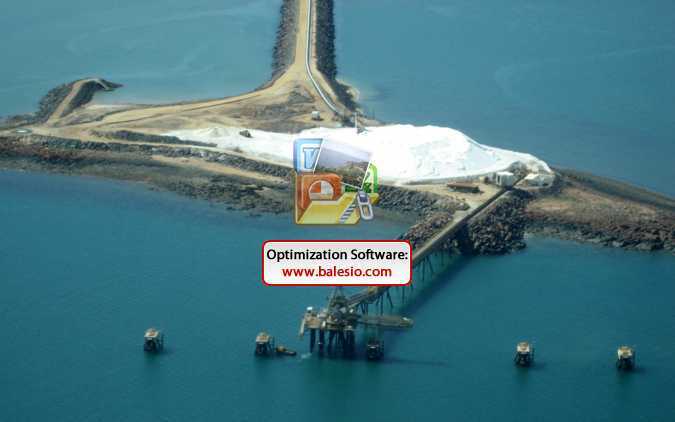 Dampier shipping stockpile could hold more than 250’000 t. The picture shows less than100’000 t of salt ready for shipment.
Vladimir M. Sedivy
Salt Partners Ltd, Zurich, Switzerland
SALT PARTNERS
17th World Chloralkali Conference, 20.–21.6.2013, Pan-Pacific, Singapore
Salt Partners
Dampier Shipping Stockpile
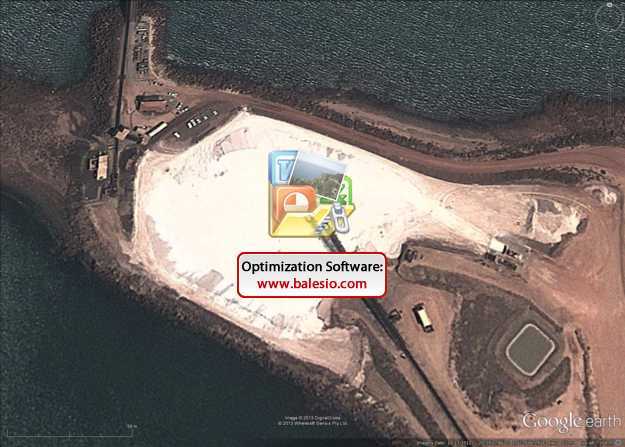 Vladimir M. Sedivy
Salt Partners Ltd, Zurich, Switzerland
This 2013 Google Earth image shows unchanged situation at the Dampier salt shipping stockpile.
17th World Chloralkali Conference, 20.–21.6.2013, Pan-Pacific, Singapore
Salt Partners
Port Headland Stockpiles
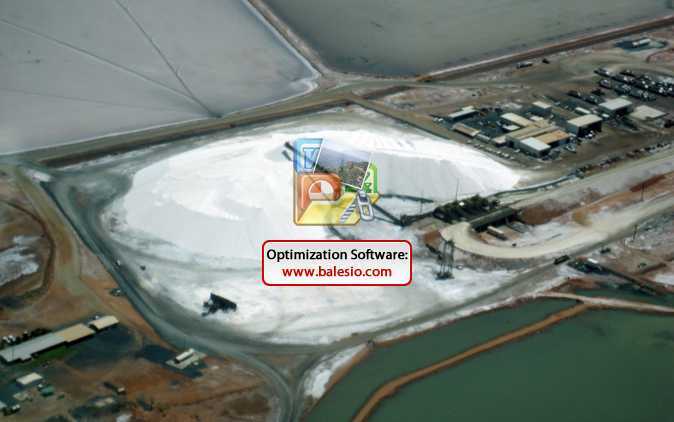 Port Headland stockpiles are large enough to hold about 1’400’000 t.  In February 2009, they were less than 60% full.
Vladimir M. Sedivy
Salt Partners Ltd, Zurich, Switzerland
SALT PARTNERS
17th World Chloralkali Conference, 20.–21.6.2013, Pan-Pacific, Singapore
Salt Partners
Port Headland Stockpiles
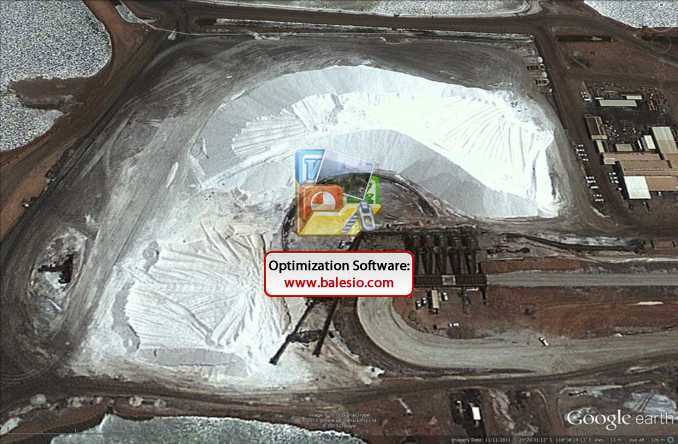 Vladimir M. Sedivy
Salt Partners Ltd, Zurich, Switzerland
This 2013 Google Earth image shows Port Headland stockpile to be about 40% full.
17th World Chloralkali Conference, 20.–21.6.2013, Pan-Pacific, Singapore
Salt Partners
Australian Salt Stockpiles in February 2009
Vladimir M. Sedivy
Salt Partners Ltd, Zurich, Switzerland
SALT PARTNERS
17th World Chloralkali Conference, 20.–21.6.2013, Pan-Pacific, Singapore
Salt Partners
Australian Salt Production Capacity and Design Stockpiling Capacity
Vladimir M. Sedivy
Salt Partners Ltd, Zurich, Switzerland
SALT PARTNERS
17th World Chloralkali Conference, 20.–21.6.2013, Pan-Pacific, Singapore
Salt Partners
Australian Salt Production Capacity and Salt on Stockpile
Vladimir M. Sedivy
Salt Partners Ltd, Zurich, Switzerland
SALT PARTNERS
17th World Chloralkali Conference, 20.–21.6.2013, Pan-Pacific, Singapore
Salt Partners
Drip-off Belts
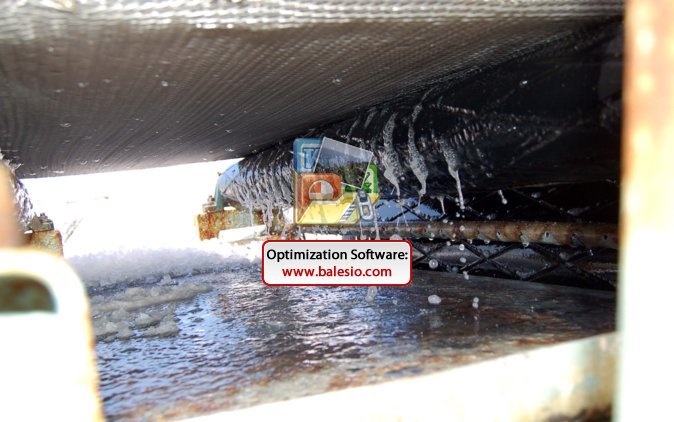 Most Australian wash plants employ drip-off belts. This picture shows that at the end of such belt, the salt is still dripping wet.
Vladimir M. Sedivy
Salt Partners Ltd, Zurich, Switzerland
SALT PARTNERS
17th World Chloralkali Conference, 20.–21.6.2013, Pan-Pacific, Singapore
Salt Partners
Salt Drying on Stockpiles
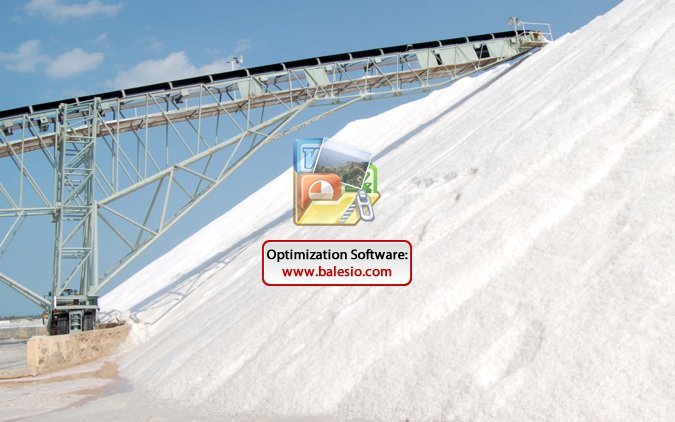 Drip-dried salt is wet when stockpiled. The brine flows slowly to the ground and out of the stockpile (see bottom left).
Vladimir M. Sedivy
Salt Partners Ltd, Zurich, Switzerland
SALT PARTNERS
17th World Chloralkali Conference, 20.–21.6.2013, Pan-Pacific, Singapore
Salt Partners
Salt on Stockpile, Humidity vs. Time
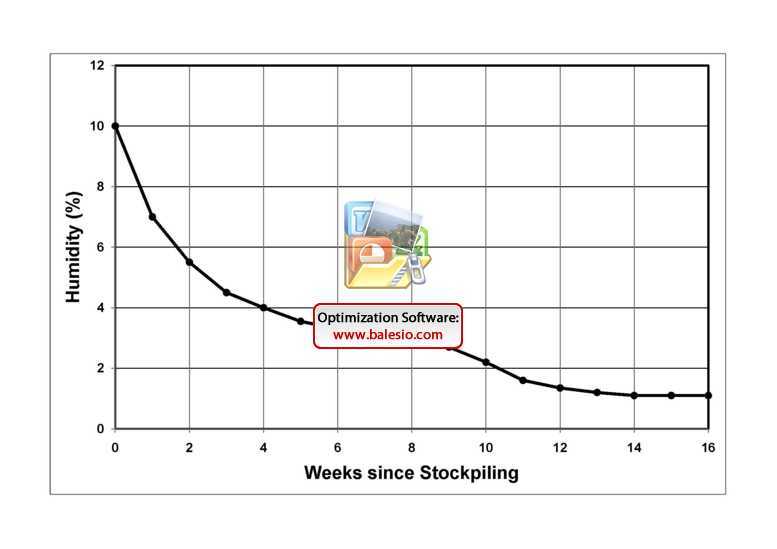 Magnesium salts are hygroscopic.  They absorb moisture from the air. The brine  so formed dilutes the magnesium. As long as the salt is more than 3% humid, the brine flows with the magnesium out of the stockpile. After the magnesium is removed, the salt can dry up. The drying process takes about 3 months.
Vladimir M. Sedivy
Salt Partners Ltd, Zurich, Switzerland
SALT PARTNERS
17th World Chloralkali Conference, 20.–21.6.2013, Pan-Pacific, Singapore
Salt Partners
Residual Magnesium in Salt after Washing
Magnesium in bitterns:				2.64%
 Magnesium in 10% humid salt after harvest:		0.26%
 Magnesium in sea water:				0.14%
 Standard magnesium content in salt:		0.02%
Vladimir M. Sedivy
Salt Partners Ltd, Zurich, Switzerland
SALT PARTNERS
17th World Chloralkali Conference, 20.–21.6.2013, Pan-Pacific, Singapore
Salt Partners
Consequences of InsufficientSalt Stock on Stockpile
Insufficient reserve to overcome temporary production shortage
  Excessive humidity and magnesium, salt not up to specification
  Higher wash water consumption, thus excessive salt losses
  Reduced production rate
Vladimir M. Sedivy
Salt Partners Ltd, Zurich, Switzerland
Insufficient Salt Stock is Undesirable
17th World Chloralkali Conference, 20.–21.6.2013, Pan-Pacific, Singapore
Salt Partners
Salt Production World-wide
Vladimir M. Sedivy
Salt Partners Ltd, Zurich, Switzerland
SALT PARTNERS
17th World Chloralkali Conference, 20.–21.6.2013, Pan-Pacific, Singapore
Salt Partners
Salt Consumption World-wide
Vladimir M. Sedivy
Salt Partners Ltd, Zurich, Switzerland
SALT PARTNERS
17th World Chloralkali Conference, 20.–21.6.2013, Pan-Pacific, Singapore
Salt Partners
Bulk Salt Trade in Asia-Pacific
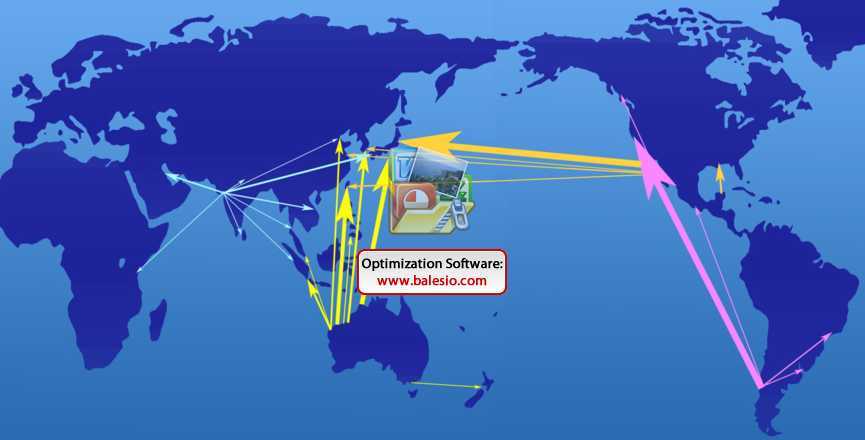 Vladimir M. Sedivy
Salt Partners Ltd, Zurich, Switzerland
SALT PARTNERS
17th World Chloralkali Conference, 20.–21.6.2013, Pan-Pacific, Singapore
Salt Partners
Largest Salt Imports in Asia-Pacific
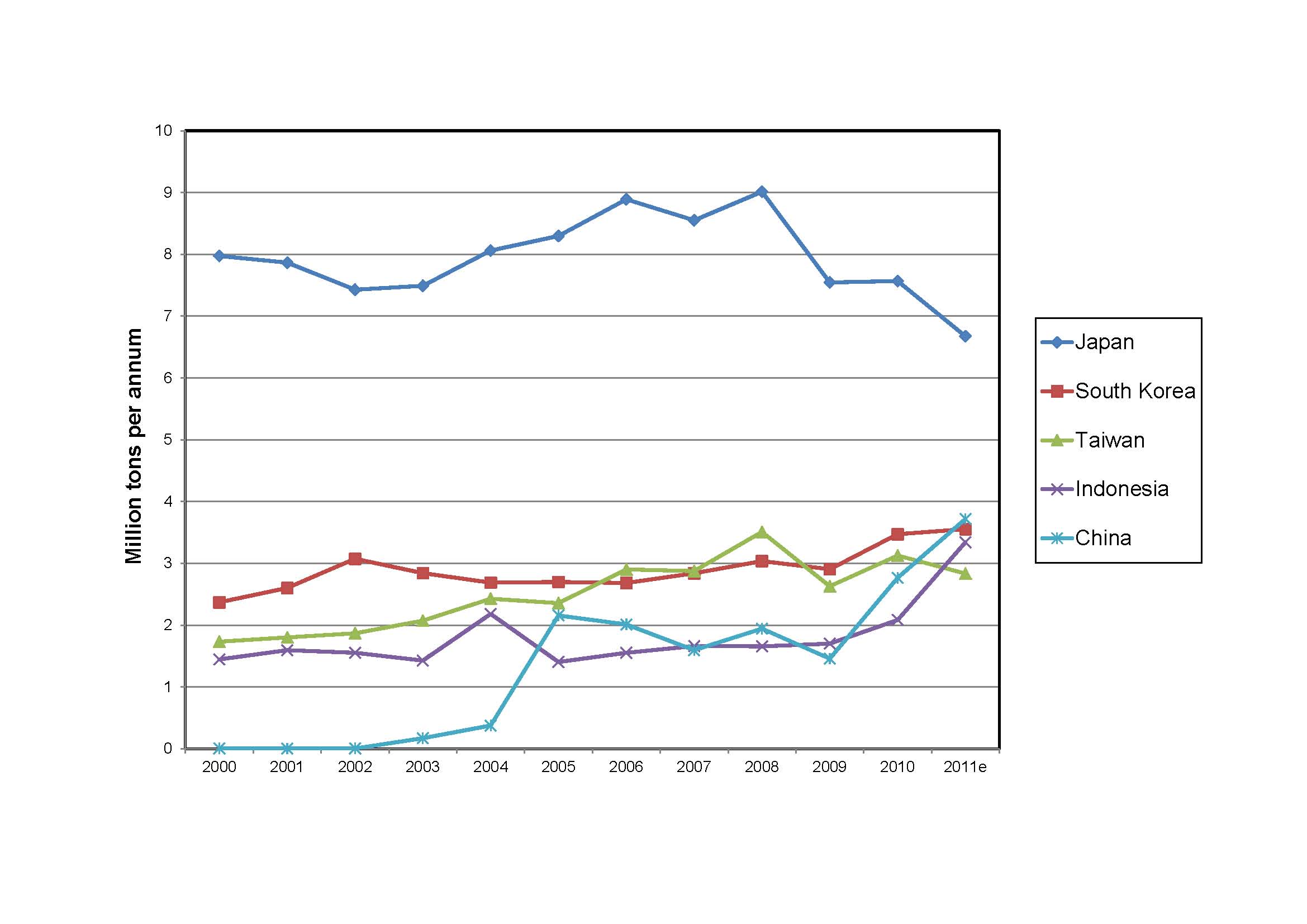 Salt imports of the five largest salt importers in Asia Pacific region. Since 2000, these countries have increased their salt imports by average 3.7% per annum.
Vladimir M. Sedivy
Salt Partners Ltd, Zurich, Switzerland
ROSKILL
17th World Chloralkali Conference, 20.–21.6.2013, Pan-Pacific, Singapore
Salt Partners
Total Salt Imports in Asia-Pacific
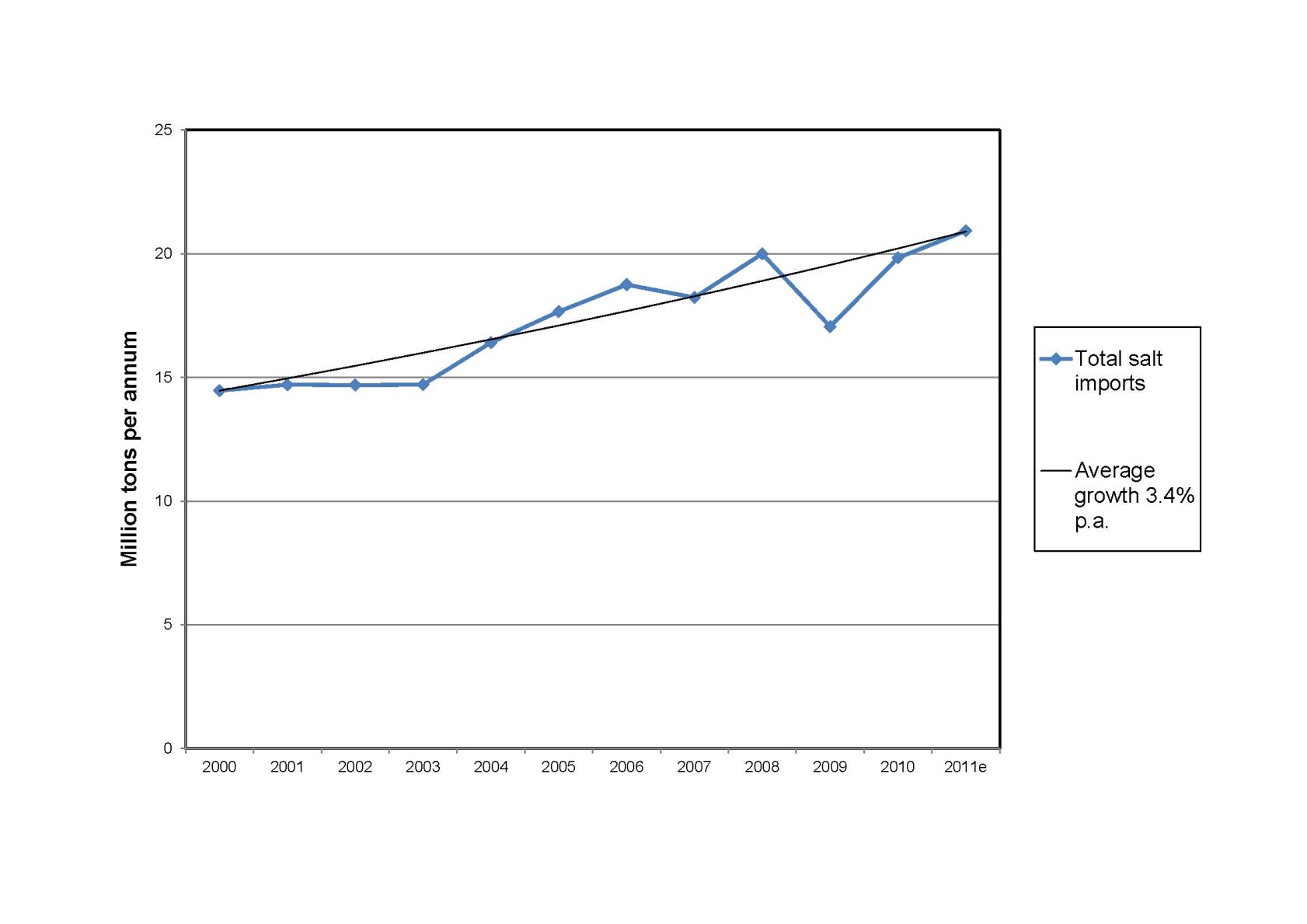 Since 2000, salt imports of 11 largest salt importers in Asia Pacific region have risen by 6.5 million tonnes, equal to 45%, or equal to 3.4% per annum.
Vladimir M. Sedivy
Salt Partners Ltd, Zurich, Switzerland
ROSKILL
17th World Chloralkali Conference, 20.–21.6.2013, Pan-Pacific, Singapore
Salt Partners
Salt Prices in US Gulf and North East Asia
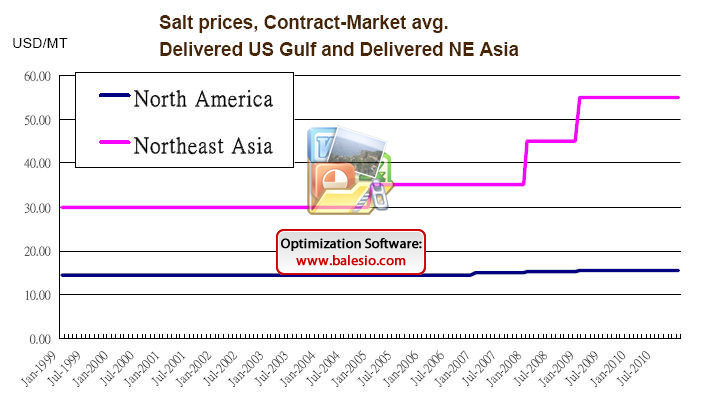 Since 2005, salt prices delivered in North East Asia-Pacific region have risen by USD 25 per ton, equal to 83%, or equal to 16% per annum.
Vladimir M. Sedivy
Salt Partners Ltd, Zurich, Switzerland
CMAI
17th World Chloralkali Conference, 20.–21.6.2013, Pan-Pacific, Singapore
Salt Partners
Salt Prices in North East Asia
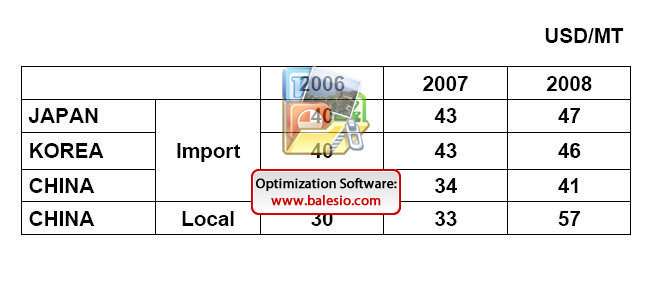 Since 2006, salt imports to Japan, Korea and China have risen by USD 6 - 7 per ton. In the meantime, the local salt prices in China have risen by USD 27 per ton.
Vladimir M. Sedivy
Salt Partners Ltd, Zurich, Switzerland
GTA
17th World Chloralkali Conference, 20.–21.6.2013, Pan-Pacific, Singapore
Salt Partners
Ocean Freight Cost Development since 2002
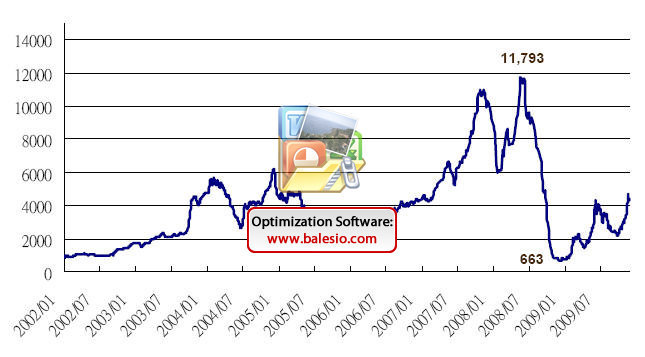 Since 2002, ocean freight cost measured by the Baltic Dry Index rose from 1000 to almost 12’000 in 2008, dropped to less than 700 and rose to it’s long term trend  average of approx. 2’000 at present.
Vladimir M. Sedivy
Salt Partners Ltd, Zurich, Switzerland
GTA
17th World Chloralkali Conference, 20.–21.6.2013, Pan-Pacific, Singapore
Salt Partners
Ocean Freight and Salt Price Development
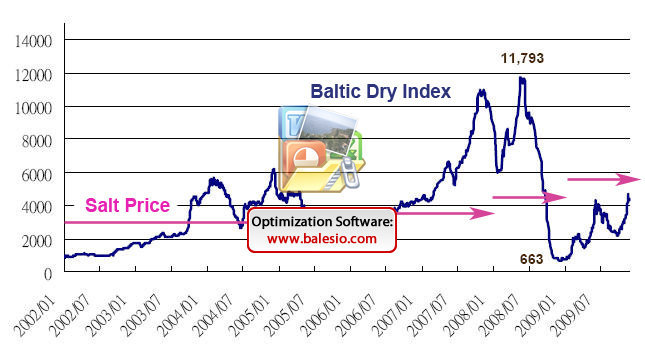 Since 2002, delivered salt prices to North East Asia have been rising independently of the high ocean freight  cost fluctuations.
Vladimir M. Sedivy
Salt Partners Ltd, Zurich, Switzerland
GTA
17th World Chloralkali Conference, 20.–21.6.2013, Pan-Pacific, Singapore
Salt Partners
Salt Supply Situation in other Regions
Indian salt quality is not up to the “Australian standard”
  Due to shortage, Indian salt prices moved from INR 200/t to 800/t
  In the south of Africa, salt stockpiles are depleted
  Mexican salt production is at maximum and unlikely to expand
  Chilean salt has limited acceptance in the chloralkali industry
  Brazil is too far away from Asia-Pacific region
Vladimir M. Sedivy
Salt Partners Ltd, Zurich, Switzerland
17th World Chloralkali Conference, 20.–21.6.2013, Pan-Pacific, Singapore
Salt Partners
Conclusion
Insufficient salt on stockpiles in Australia, together with signs of limited salt availability elsewhere, indicates that the present high quality solar salt production capacity is insufficient. 
The shortage is likely to accentuate when the present economic slowdown comes to an end and the high growth rates in the Asia-Pacific region are re-established.
Vladimir M. Sedivy
Salt Partners Ltd, Zurich, Switzerland
17th World Chloralkali Conference, 20.–21.6.2013, Pan-Pacific, Singapore
Salt Partners
Remedy Option No.1:
Compensate shortage with poor quality salt
This option is undesirable:
  Impurities increase the cost of brine treatment in chloralkali plants 
  Poor quality salts cause excessive contaminated effluent discharge
Vladimir M. Sedivy
Salt Partners Ltd, Zurich, Switzerland
17th World Chloralkali Conference, 20.–21.6.2013, Pan-Pacific, Singapore
Salt Partners
General Cost of Salt and Impurity Removal
Vladimir M. Sedivy
Salt Partners Ltd, Zurich, Switzerland
SALT PARTNERS AT GANDHIDHAM 2008 SALT CONFERENCE
17th World Chloralkali Conference, 20.–21.6.2013, Pan-Pacific, Singapore
Salt Partners
Remedy Option No. 2
Compensate shortage with vacuum salt
This option is undesirable:
  Vacuum salt is expensive
  Vacuum salt production is mostly energy inefficient
  1 ton of CO2 per ton of salt may emanate when burning black coal
  Burning black coal frequently causes pollution
  CO2 in the atmosphere causes global warming and climatic change
Vladimir M. Sedivy
Salt Partners Ltd, Zurich, Switzerland
17th World Chloralkali Conference, 20.–21.6.2013, Pan-Pacific, Singapore
Salt Partners
Energy Consumption Benchmarking Study
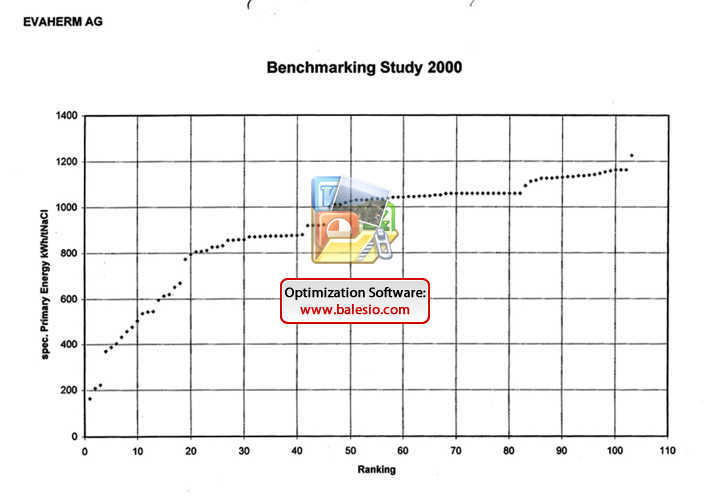 96 out of 103 thermal salt evaporating plants use more than theoretical amount of energy.
Vladimir M. Sedivy
Salt Partners Ltd, Zurich, Switzerland
EVATHERM
17th World Chloralkali Conference, 20.–21.6.2013, Pan-Pacific, Singapore
Salt Partners
Air Pollution
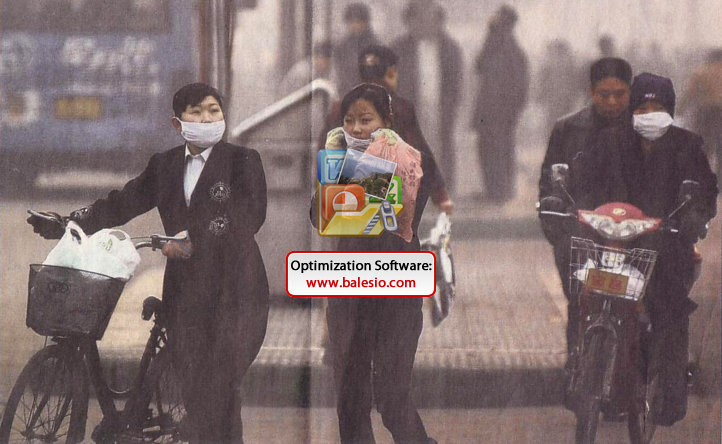 Vladimir M. Sedivy
Salt Partners Ltd, Zurich, Switzerland
In China, black coal is burned to make steam for vacuum salt production.
WU HONG / EPA
17th World Chloralkali Conference, 20.–21.6.2013, Pan-Pacific, Singapore
Salt Partners
Global Warming
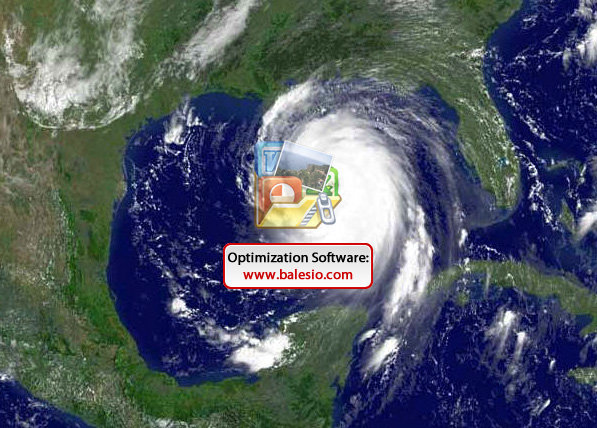 Vladimir M. Sedivy
Salt Partners Ltd, Zurich, Switzerland
Hurricane “Katrina” in the Gulf of Mexico on 29.8.2005.
NASA
17th World Chloralkali Conference, 20.–21.6.2013, Pan-Pacific, Singapore
Salt Partners
Destructive Climatic Change
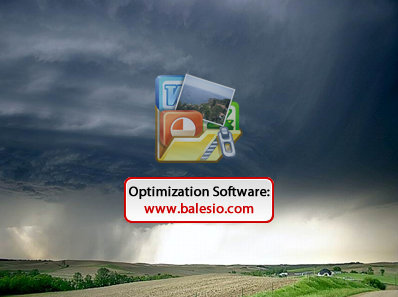 Hurricane “Katrina” destroyed large parts of New Orleans and surroundings. Increased hurricane  activity is believed to be caused by global warming.
Vladimir M. Sedivy
Salt Partners Ltd, Zurich, Switzerland
Groenteman
17th World Chloralkali Conference, 20.–21.6.2013, Pan-Pacific, Singapore
Salt Partners
Remedy Option No. 3
Compensate shortage with additional high quality solar salt production capacities
This option is highly desirable:
  High quality solar salt is inexpensive
  Solar salt production employs renewable energy most effectively
  Solar saltfields are environmentally beneficial wetlands
Vladimir M. Sedivy
Salt Partners Ltd, Zurich, Switzerland
17th World Chloralkali Conference, 20.–21.6.2013, Pan-Pacific, Singapore
Salt Partners
Solar Energy on the Planet Earth
Locations with highest rates of evaporation, suitable for solar salt production:Caribbean Sea  North Africa          South Africa    Middle East Western India Western Australia
In China, the Gulf of Bohai receives only half the solar energy available at the most suitable locations.
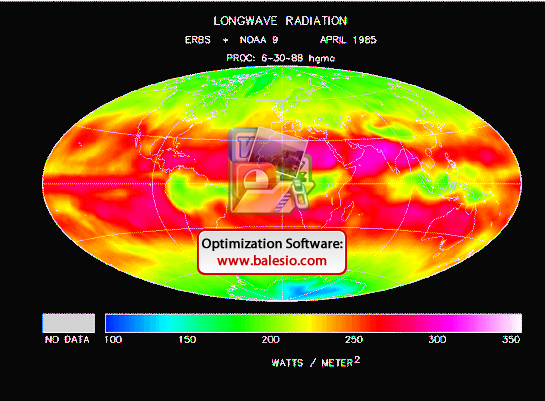 Vladimir M. Sedivy
Salt Partners Ltd, Zurich, Switzerland
NASA
17th World Chloralkali Conference, 20.–21.6.2013, Pan-Pacific, Singapore
Salt Partners
Chinese Solar Salt Production Method
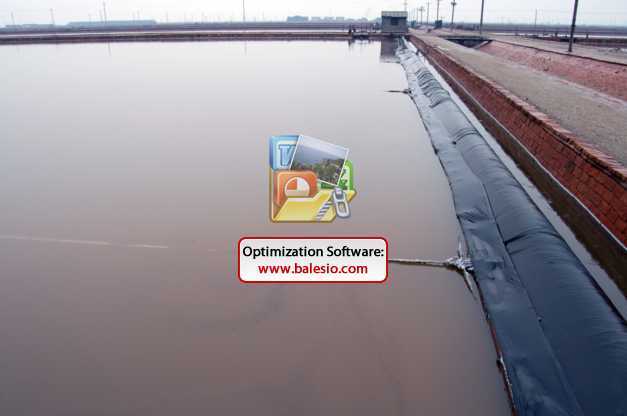 At the Gulf of Bohai, sudden rain storms are frequent and heavy. Saturated brine is being protected against dilution with plastic foils. The plastic is pulled over the brine, rain water is drained when the storm is over and the plastic foil is rolled back using electric motors.
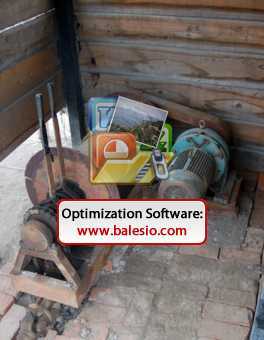 Vladimir M. Sedivy
Salt Partners Ltd, Zurich, Switzerland
SALT PARTNERS
17th World Chloralkali Conference, 20.–21.6.2013, Pan-Pacific, Singapore
Salt Partners
Chinese Salt Production Method is Labour Intensive
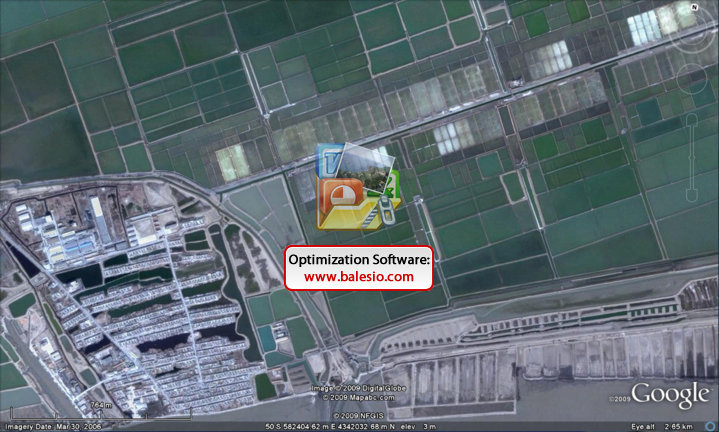 Large workforce is required to live inside the saltworks to pull the plastic quickly, within an hour of the storm warning and drain the rain water when the storm is over. How long will the workforce be available at the present low cost?
Vladimir M. Sedivy
Salt Partners Ltd, Zurich, Switzerland
17th World Chloralkali Conference, 20.–21.6.2013, Pan-Pacific, Singapore
Salt Partners
Australian and Chinese Saltworks Productivity
Vladimir M. Sedivy
Salt Partners Ltd, Zurich, Switzerland
SALT PARTNERS
17th World Chloralkali Conference, 20.–21.6.2013, Pan-Pacific, Singapore
Salt Partners
Solar Salt Production in the North of Bohai Gulf
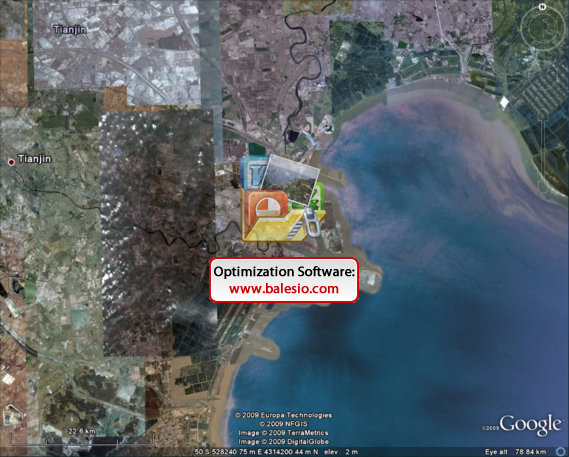 Two major Tianjin saltworks occupy approx. 400 km2 of land adjacent to the booming TEDA (Tanggu Economic Development Area).
To the north of TEDA, the Hangu Changlu Saltern produces 1’000’000 t/y of solar salt on135 km2 of land. 
In the middle, one of the largest Chinese ports is being developed.
Saltworks land in the south of TEDA, next to the harbour, has already been converted to a coal storage (see the black spot).
TEDA
Vladimir M. Sedivy
Salt Partners Ltd, Zurich, Switzerland
17th World Chloralkali Conference, 20.–21.6.2013, Pan-Pacific, Singapore
Salt Partners
Conversion of Solar Saltworks to Industrial Parks
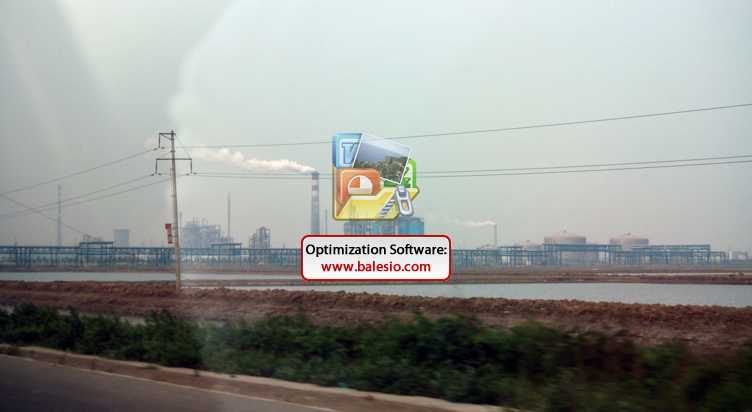 Parts of the Hangu Changlu Saltern have already been converted to an industrial park.
Vladimir M. Sedivy
Salt Partners Ltd, Zurich, Switzerland
SALT PARTNERS
17th World Chloralkali Conference, 20.–21.6.2013, Pan-Pacific, Singapore
Salt Partners
Conclusion
Solar salt production in the Gulf of Bohai has a limited future potential:

  Present production method is too labour intensive
  Climatic conditions are unfavourable
  Land is required for more productive use

High quality solar salt should be produced in more suitable regions more efficiently and imported to China.
Vladimir M. Sedivy
Salt Partners Ltd, Zurich, Switzerland
17th World Chloralkali Conference, 20.–21.6.2013, Pan-Pacific, Singapore
Salt Partners
Opportunity for Solar Salt Exports
Solar salt exports could fill the gap if:

Quality according to the “Australian standard”, i.e. less than 0.04% Ca, 0.02% Mg and 0.12% SO4 would consistently be achieved
Shipments in Panamax vessels would be possible
Ship loading rates of 2’000 t/h would be facilitated
Vladimir M. Sedivy
Salt Partners Ltd, Zurich, Switzerland
17th World Chloralkali Conference, 20.–21.6.2013, Pan-Pacific, Singapore
Salt Partners
Salt Partners Prospect New Solar Saltfields
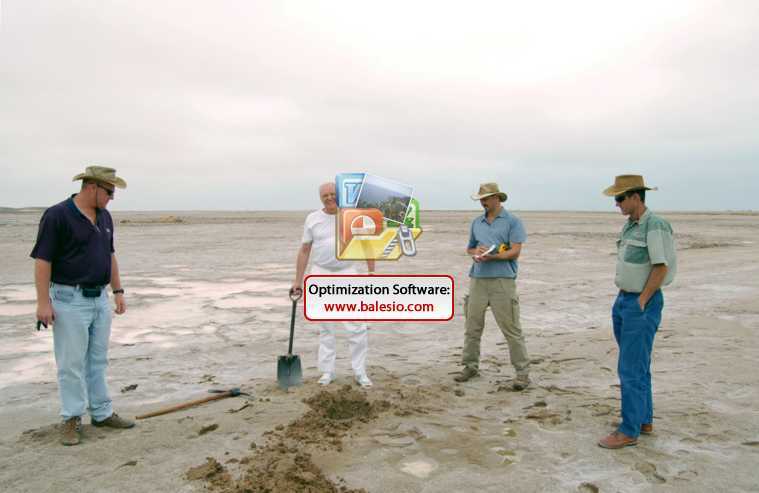 Vladimir M. Sedivy
Salt Partners Ltd, Zurich, Switzerland
Salt Partners assist their clients to prospect sites where new solar saltfields could be established.
SALT PARTNERS
17th World Chloralkali Conference, 20.–21.6.2013, Pan-Pacific, Singapore
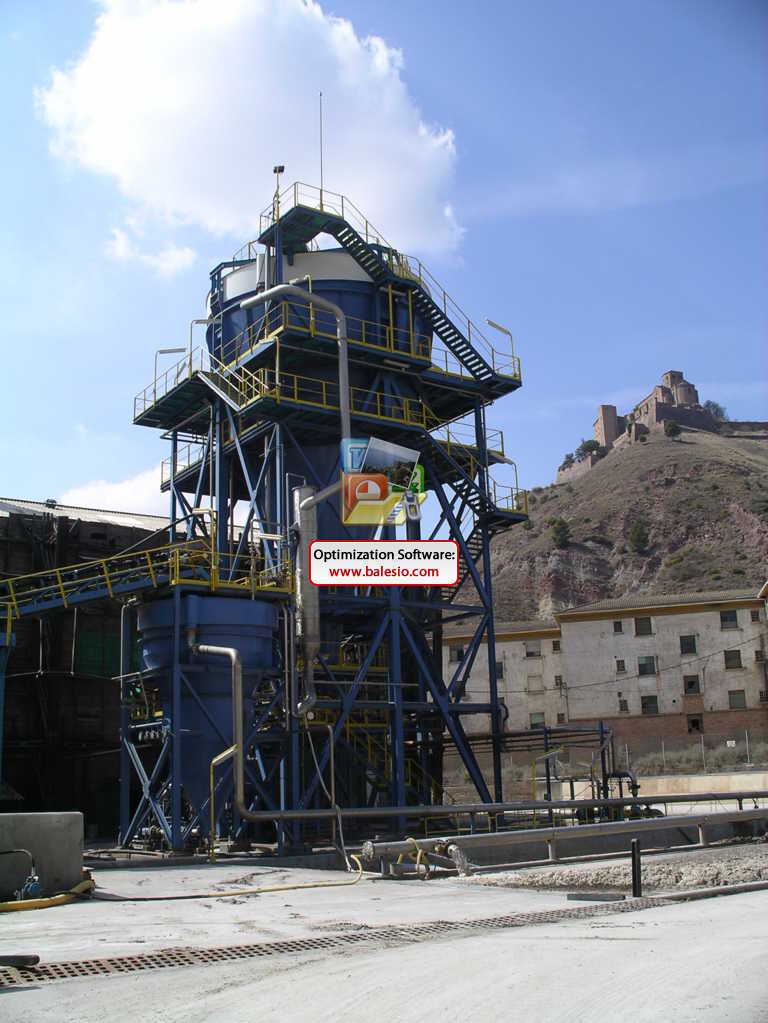 Salt Partners
Salt Partners supply technologies for production of salt according to “Australian standard”
Vladimir M. Sedivy
Salt Partners Ltd, Zurich, Switzerland
Modern industrial salt upgrading plant in Spain. Capacity 500 t/h solar salt
17th World Chloralkali Conference, 20.–21.6.2013, Pan-Pacific, Singapore
Salt Partners
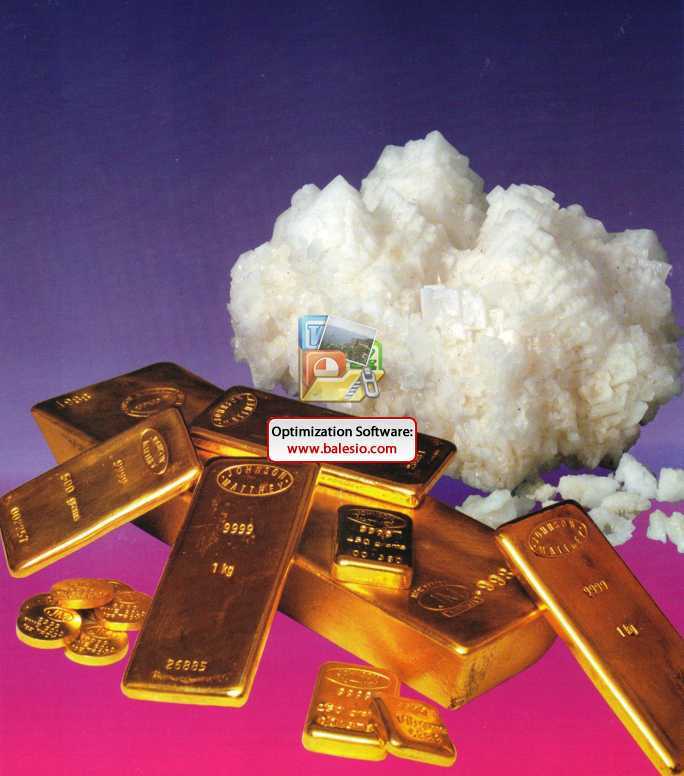 Why not turn your salt into gold?
Vladimir M. Sedivy
Salt Partners Ltd, Zurich, Switzerland
SALT PARTNERS
17th World Chloralkali Conference, 20.–21.6.2013, Pan-Pacific, Singapore